SLOH – 3 cvičenia
PaedDr. Eva Dzurková
Slohové ukážky
Triedenie znakov
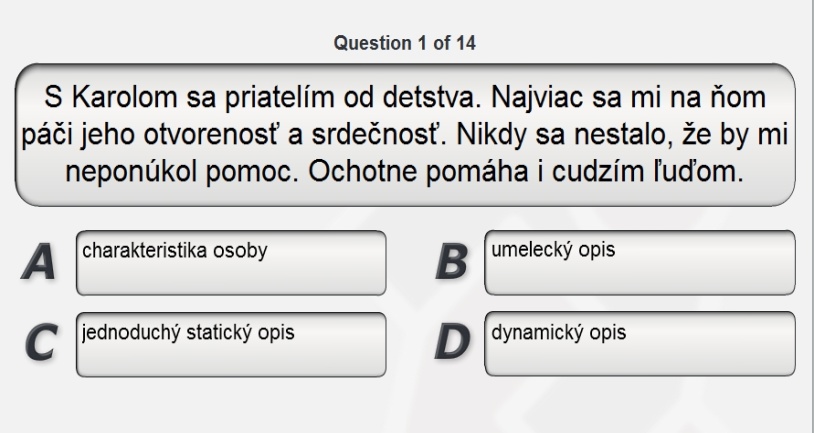 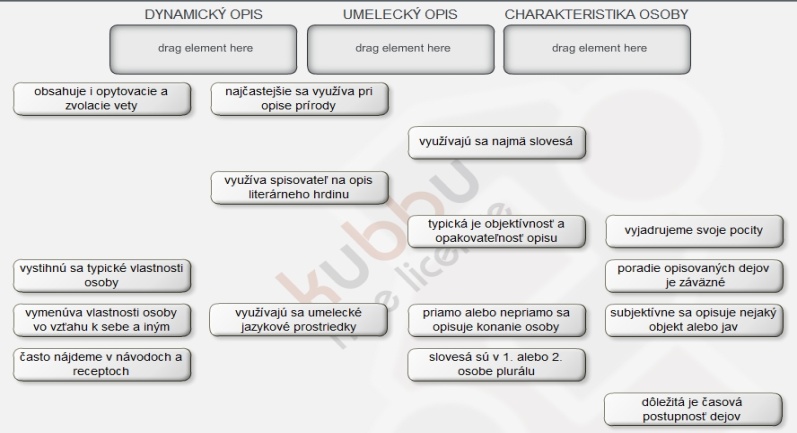 Druhy komunikácie
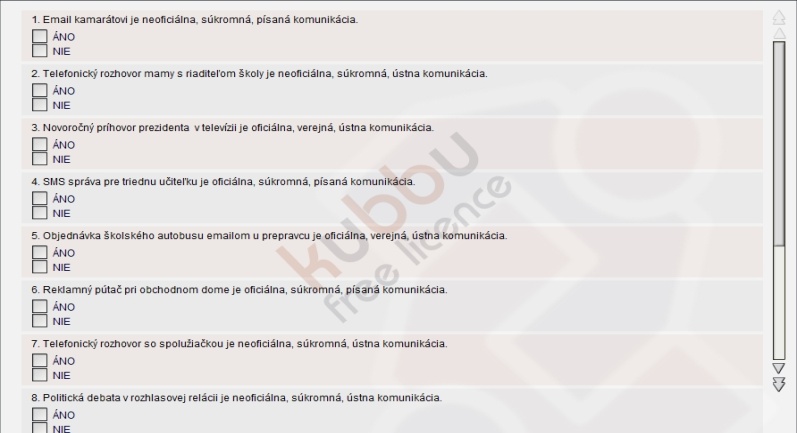 Po skončení stlač ESC